Romeo and Juliet revision
AIM: To revise the content of the play
LI: To be able to identify and comment on the writer’s choices in the play
L3+ – Make basic references, some quotations
L5+ – Make clear references, range of quotations 

L7+ - Make developed references and show knowledge of pertinent quotations
CHARACTERISATION
THEME
PLOT
SETTING
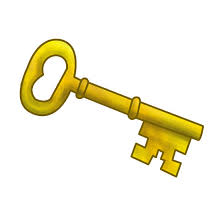 Plot: Do it now
Challenge: Complete the plot summary table for order of key events in Romeo and Juliet
Aspire: Write your own summary of the events of the play, in chronological order. Can you stretch yourself to include the days on which key events happen?
https://www.youtube.com/watch?v=dRrvQ1vZxcg
Plot
Sunday - first scene and brawl in the morning, party that night, R + J meet, and balcony scene.
Monday - Romeo and Juliet get married. They get married the same day. Mercutio dies, and Romeo kills Tybalt. That evening, Capulet plans Juliet's marriage -Capulet and Juliet fall out about the wedding.
Tuesday - Juliet goes to Friar Laurence and gets the potion. When she apologises to Capulet, he brings the marriage forward a day: Juliet takes the potion.
Wednesday. Juliet is discovered "dead" and put into the vault instead of the marriage ceremony. Late that night, Romeo comes to the vault to commit suicide.
Thursday - "a glooming peace this morning with it brings" - the final lines of the play.
Earlier or later?
Show your green card if you think the event was earlier than the previous one, red card if you think it was later than the previous one, or amber card if the same act
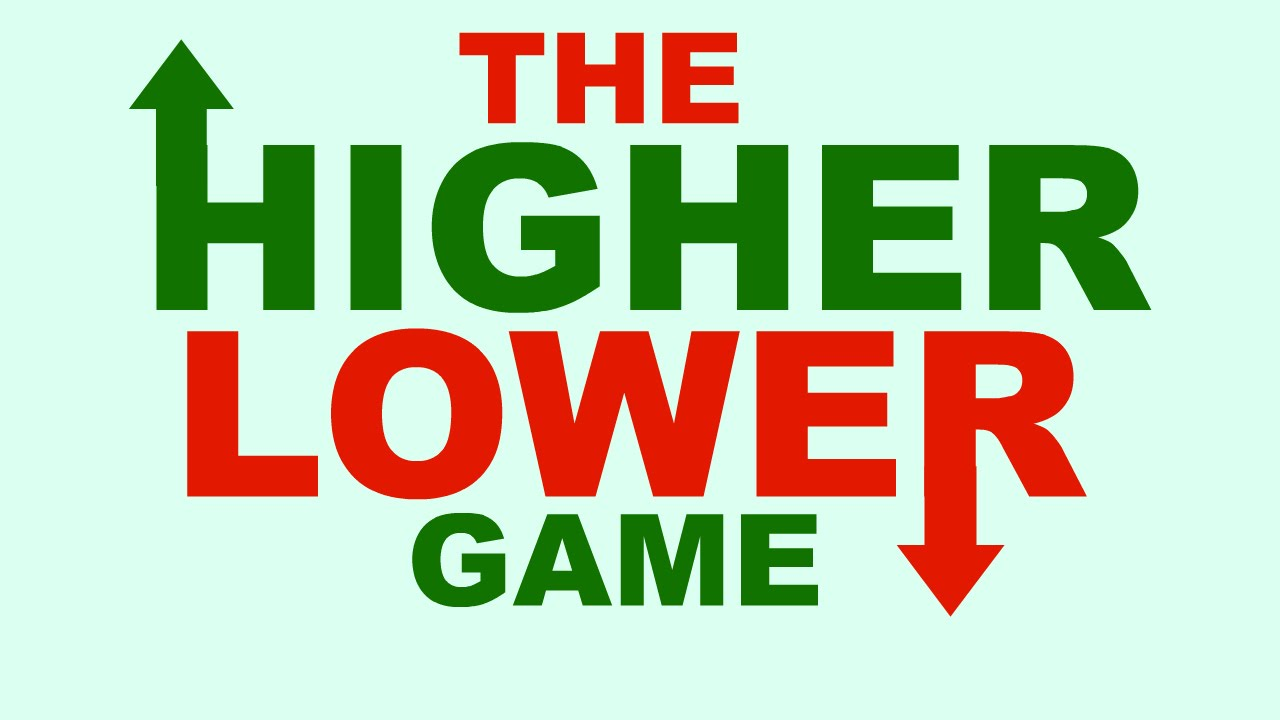 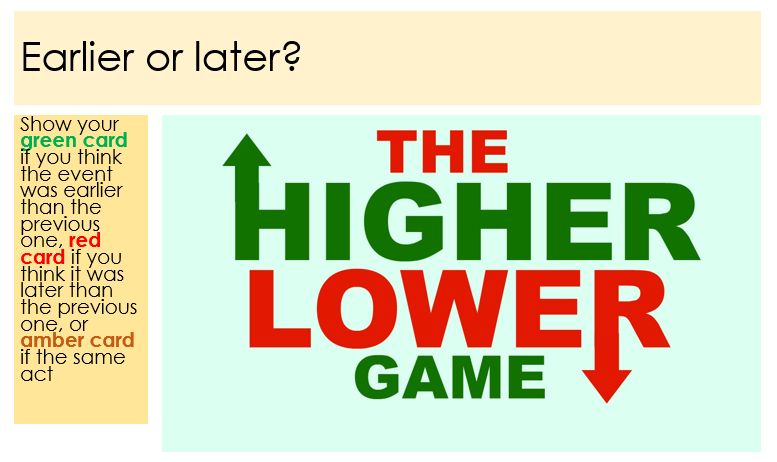 The prologue

“From ancient grudge break to new mutiny, 
Where civil blood makes civil hands unclean”
Get your green and red cards ready…
[Speaker Notes: This is the starting slide]
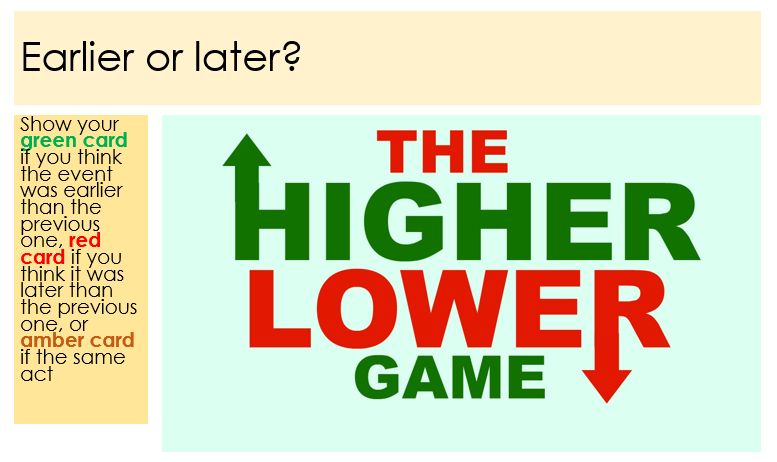 The Prince threatens punishment upon the families 

“Your lives shall pay the forfeit of the peace”
[Speaker Notes: Should be showing red – this is Act 1 Scene 1]
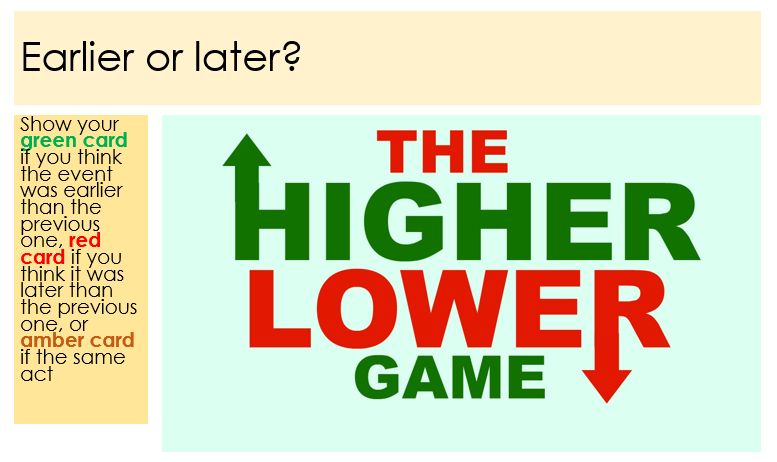 Juliet sees Romeo and worries about the family divide

‘My only love sprung from my only hate; too early unknown and known too late.’
[Speaker Notes: Should be showing red – this is act 1 scene 5]
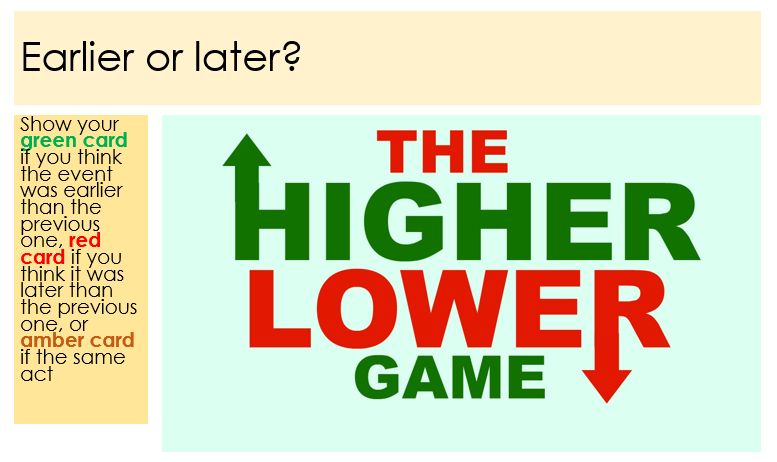 Benvolio tells his cousin to look for love elsewhere

 ‘Examine other beauties’
[Speaker Notes: Should be showing green – this is act 1 scene 1]
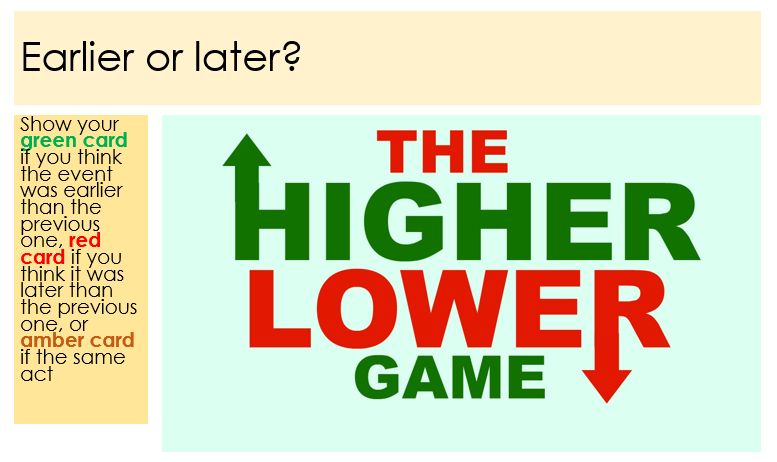 Romeo meets Juliet at the party


‘She doth teach the torches to burn bright”
[Speaker Notes: Should be red – act 1 scene 5]
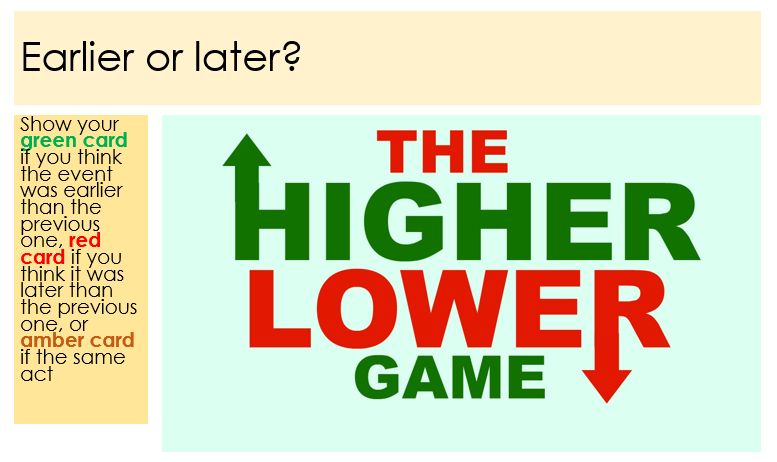 The Friar agrees to marry Romeo and Juliet

‘For this alliance may so happy prove / To turn your households’ rancour to pure love.’
[Speaker Notes: Should be red – act 2 scene 3]
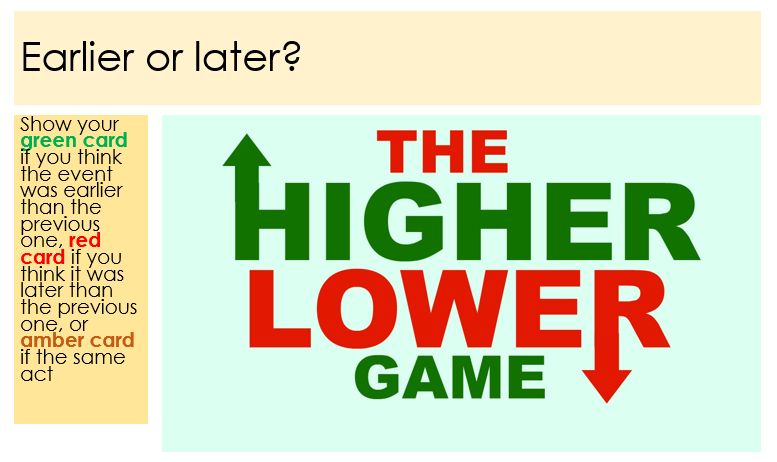 Romeo complains about unrequited love

“O heavy lightness, serious vanity, misshapen chaos of well seeming forms, feather of lead, bright smoke, cold fire, sick health…”
[Speaker Notes: Should be green – act 1 scene 1]
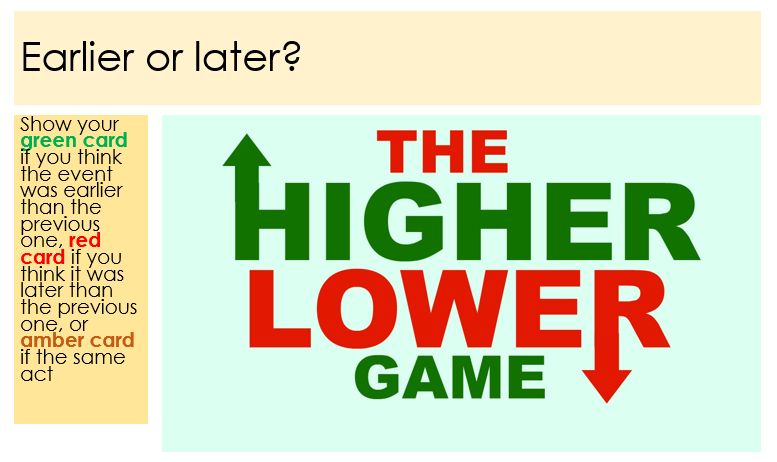 Tybalt is frustrated that Romeo will not fight him

‘thou art a villain’
[Speaker Notes: Should be red – act 3 scene 1]
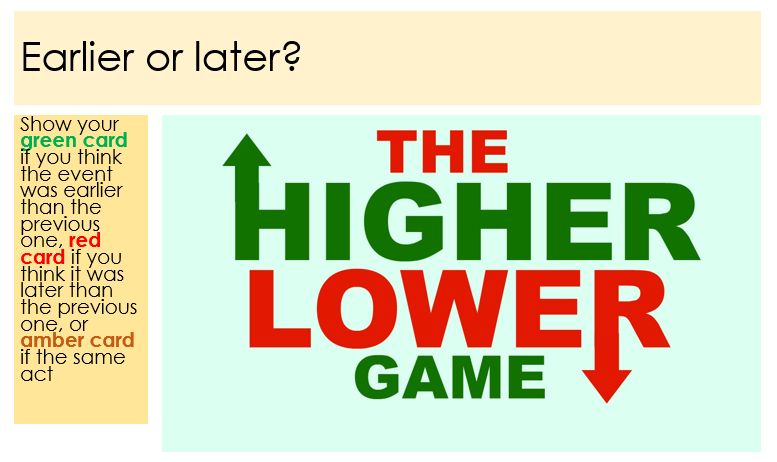 The balcony scene

“It is the East and Juliet is the sun”
[Speaker Notes: Should be green – act 2 scene 2]
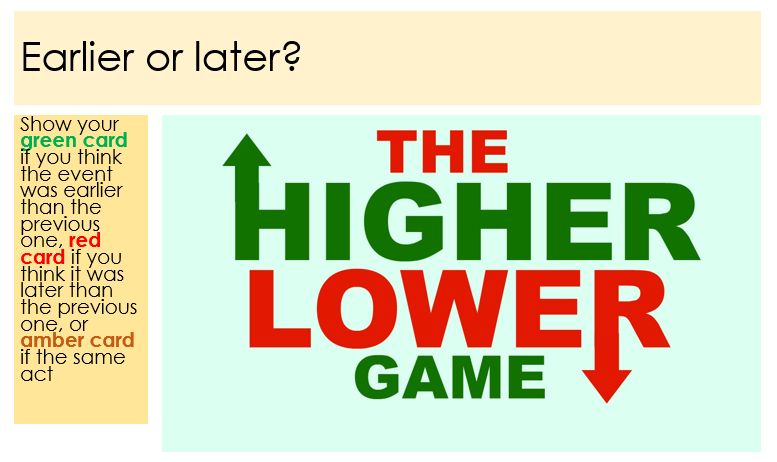 The wedding is held in secret

‘These violent delights have violent ends / And in their triumph die, like fire and powder / Which as they kiss consume’
[Speaker Notes: Should be red – act 2 scene 6]
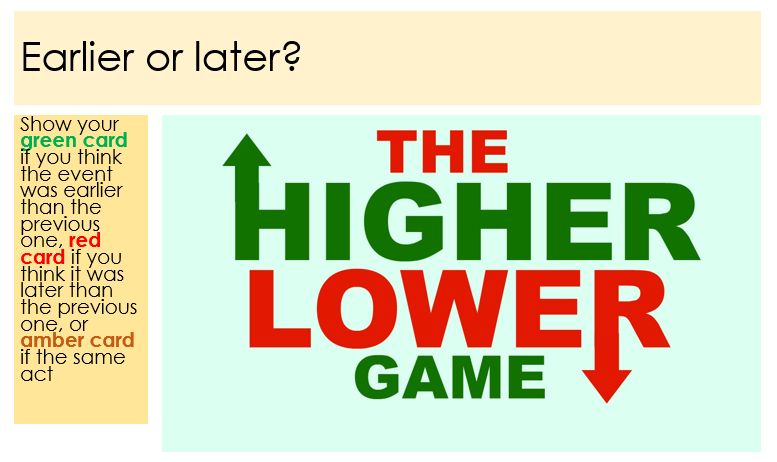 The Prince reflects on the families fate

‘All are punish’d!’
[Speaker Notes: Should be red – Act 5 scene 3]
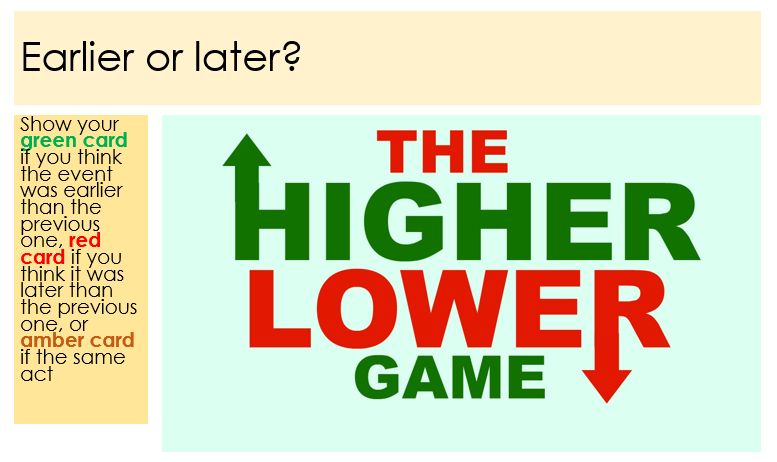 The build up to Mercutio and Tybalt’s duel

“For now, these hot days, is the mad blood stirring.”
[Speaker Notes: Should be green – Act 3 Scene 1]
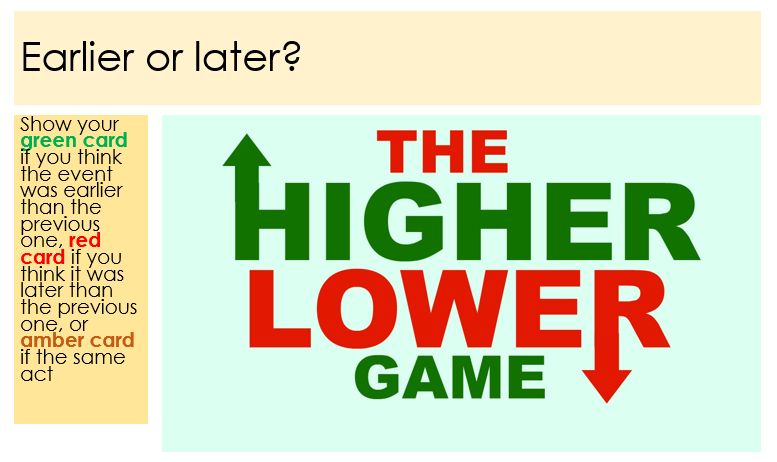 Mercutio is killed

“A plague o’er both your houses!”
[Speaker Notes: Same act as previous - amber]
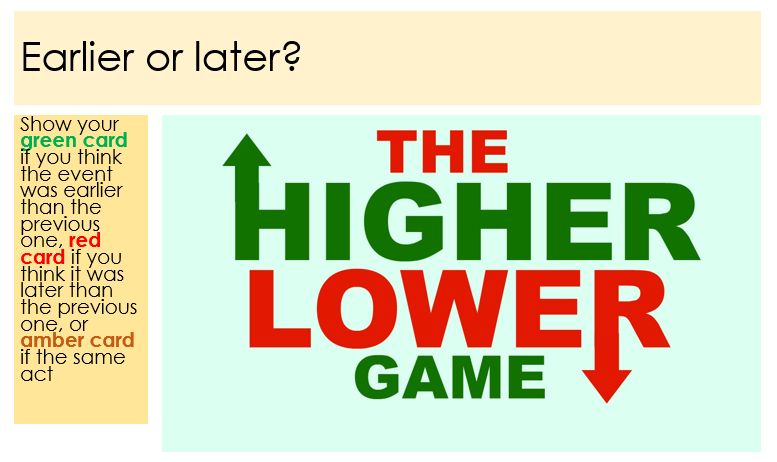 Juliet is found ‘dead’ by the Nurse

‘She's dead, deceased, she's dead; alack the day!’
[Speaker Notes: Should be green – Act 4 Scene 5]
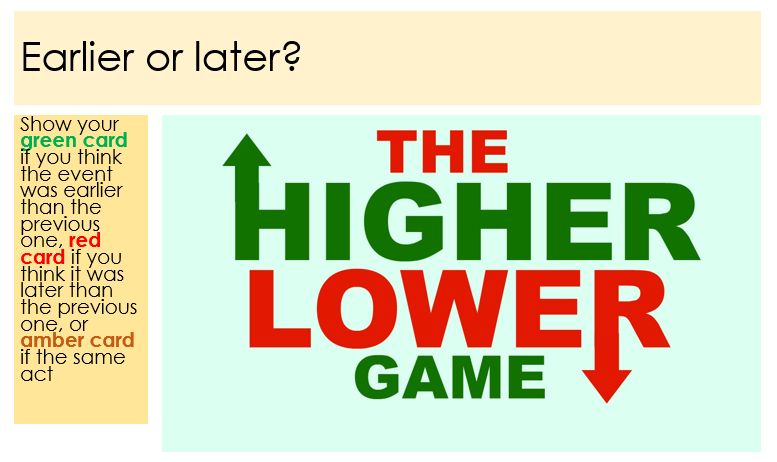 Tybalt is killed by Romeo

‘O, I am fortune's fool!’
[Speaker Notes: Should be green – Act 3 scene 1]
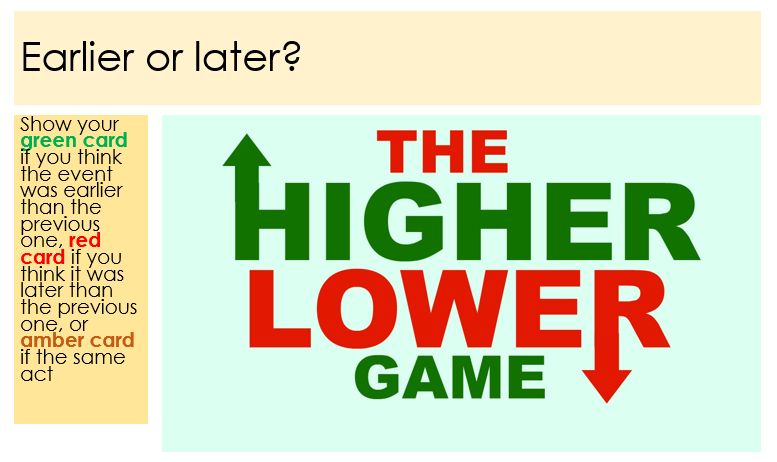 Lord Capulet threatens to disown Juliet

‘And you be mine, I’ll give you to my friend / And you be not, hang, beg, starve, die in the streets.’
[Speaker Notes: Should be red – Act 3 scene 5]
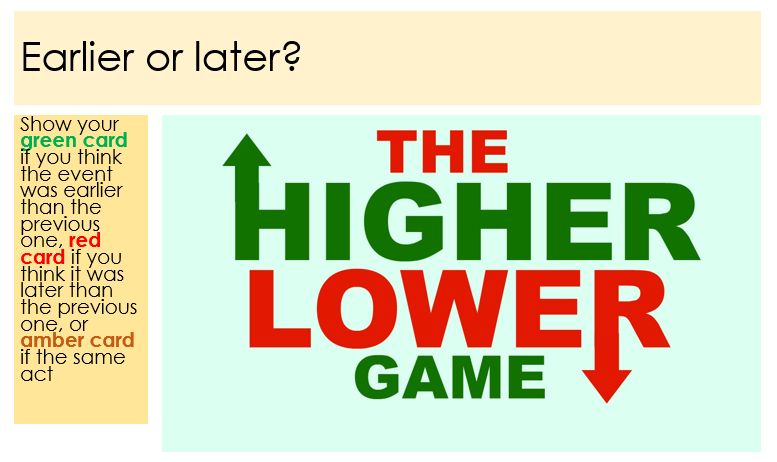 Juliet waits for Romeo on their wedding night

‘Give me my Romeo and when I shall die, take him and cut him out in little stars, and he will make the face of heaven so fine that all the world will be in love with night and pay no worship to the garish sun’
[Speaker Notes: Should be green – act 3 scene 2]
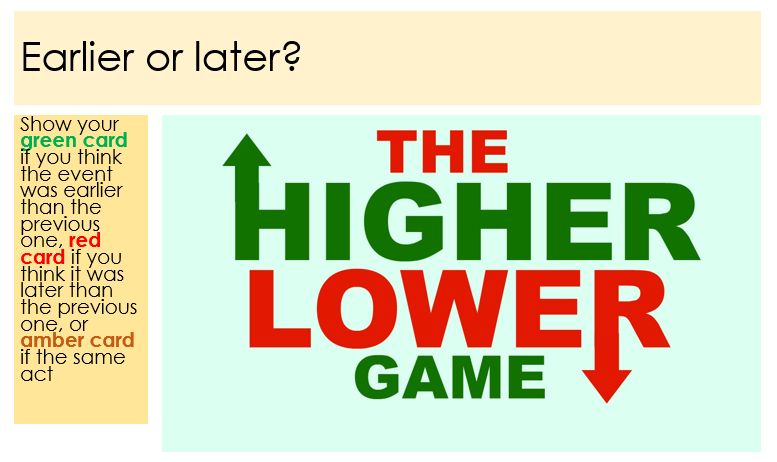 Juliet swears infinite love for Romeo

‘my bounty is as boundless as the sea'
[Speaker Notes: Should be green – act 2 scene 2]
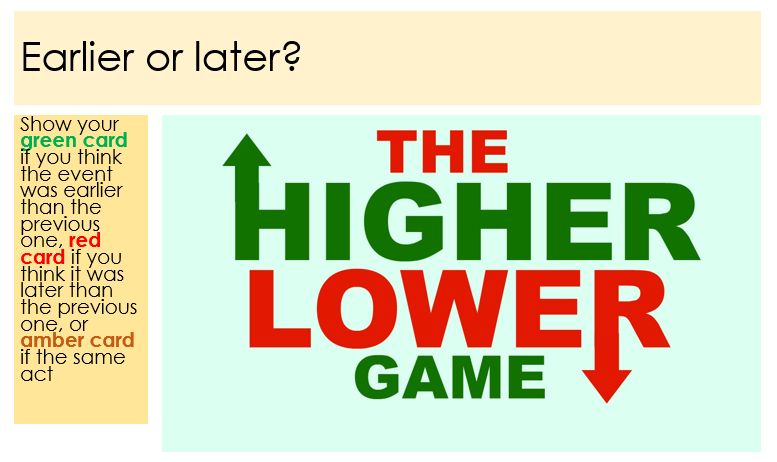 Juliet’s death

“O happy dagger, This is thy sheath. There rust and let me die.”
[Speaker Notes: Should be red – act 5 scene 3]
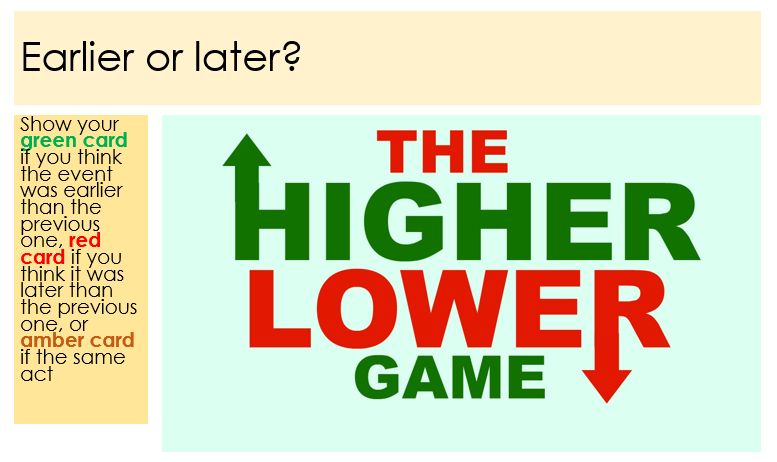 Romeo’s death

“Oh, here / Will I set up my everlasting rest / And shake the yoke of inauspicious stars / From this world-wearied flesh.”
[Speaker Notes: Technically amber, but you may want to challenge higher ability to whose death was first – R or J (it is R, so this would be green)]
OR…
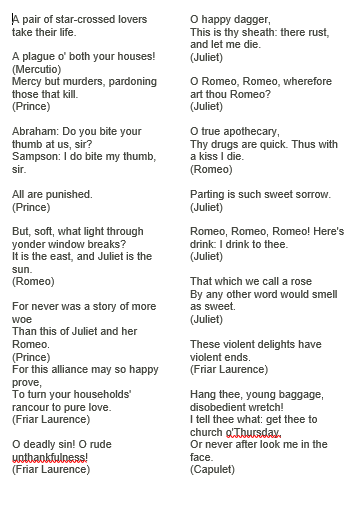 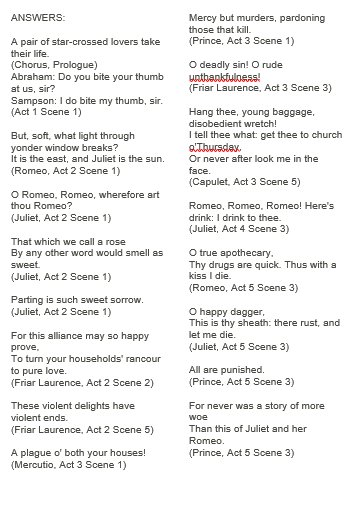 Put the quotations in the order they appear in the play
Why would Shakespeare choose to ‘kill’ Juliet last?
How is the structure important?
The most important structural device in "Romeo and Juliet" is juxtaposition. Shakespeare repeatedly puts two different people or actions or words side by side to heighten the differences between them, right from the Prologue. There is a number of references to couples and doubles from the start, highlighting that though there are “two households both alike in dignity”, there is an “ancient grudge” which will break to “new mutiny” – there is a conflict between the two families that will end in tragedy. Revealing this from the opening means that the audience is invested in understanding the reasons for the conflict from the outset until the inevitable deaths of the protagonists at the end.
Shakespeare uses foil characters to point out the differences between them. One example of this is when he uses Rosaline as a foil character to compare to Juliet. The first thing you see when Rosaline is compared to Juliet is that Juliet is extremely immature. To prove Juliet's immaturity is when she is talking about not marrying if she can't be married to Romeo. This is an immature thought because she is acting similar to a child trying to get whatever it wants. 
Shakespeare also places contrasting actions side by side to heighten tension in conflicts and to move the plot along. One example of this is Tybalt angered by the Montague presence at the Capulet party and the joyful meeting of the two lovers in Act 1 Scene 5. Another major example of this is when it makes the transaction from Romeo and Juliet's graceful marriage to the disturbing scene of Tybalt's death. "Tybalt, the reason that I have to love thee Doth much excuse the appertaining rage" (Act 3 Scene 1) This quote is said by Romeo to Tybalt right before there brawl occurs. Romeo is telling Tybalt that they shouldn't be fighting because they are now relatives; however Tybalt thinks Romeo is mocking him. Another example is Juliet's wedding turning into a funeral over night. This not only brings the play from happiness and joy to depression and sadness, but it also moves the plot along.
Shakespeare even uses contrast in words and images to point out differences. An instance that this is used is in Act 4 Scene 5 when Capulet describes Juliet's wedding to her funeral. "Turn from their office to black funeral; Our instruments to melancholy bells." This quote is Capulet changing all of the festive wedding materials and plans to gloomy funeral plans..
Shakespeare’s use of juxtaposition highlights the conflict in society that exists in fictional Verona and also may reflect the societal issues in Elizabethan lives, where religion and theatre (Shakespeare’s faith and love) were also a cause for contrast and conflict and were not comfortably allowed to co-exist.
Summarise
What do you understand from the short essay?

What have you learnt about structure in the play today?
Do it now:
How many characters from Romeo and Juliet can you list?
Challenge: include key quotations for each character
LI: To be able to identify and comment on the writer’s choices in the play
L3+ – Make basic references, some quotations
L5+ – Make clear references, range of quotations 

L7+ - Make developed references and show knowledge of pertinent quotations
CHARACTERISATION
THEME
PLOT
SETTING
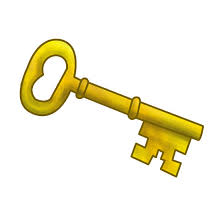 Lady Montague
Lady Capulet
Paris
Nurse
Romeo
Tybalt
Mercutio
Married
Capulet
Friar John
Juliet
Friar Lawrence
Benvolio
Montague
Montague, Capulet or neutral?
Capulet
Montague
Romeo
Juliet
Lady Montague
Friar Lawrence
The Nurse
Montague
Tybalt
Mercutio
Lady Capulet
Paris
Benvolio
Old Capulet
Planning for themes
Who would you link to each theme and why?
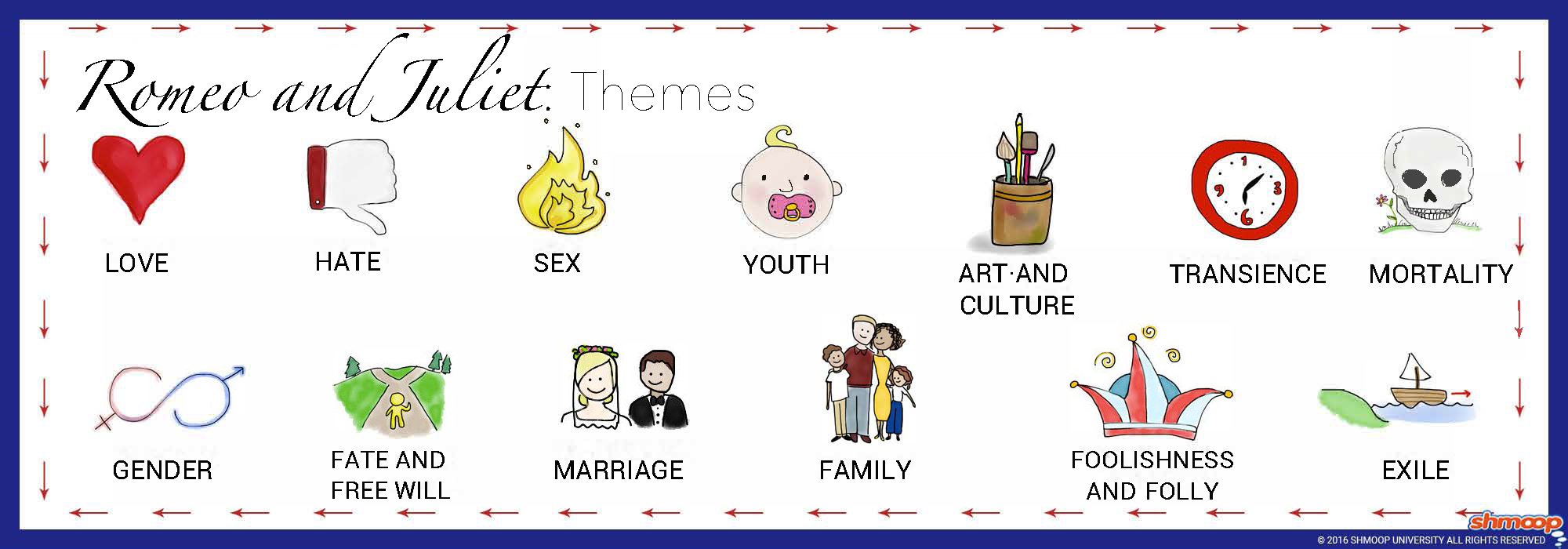 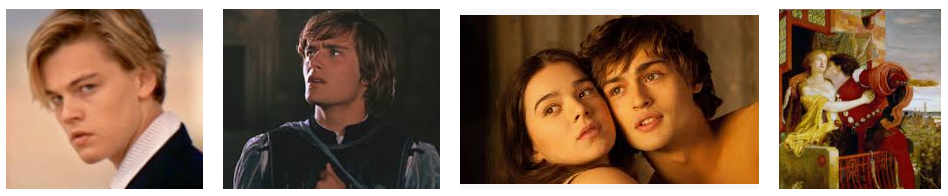 Romeo – a tragic hero?
Do it now:
Can you recall the meaning of the following words? 
OXYMORON          UNREQUITED           PROTAGONIST
Challenge: Who is the link?
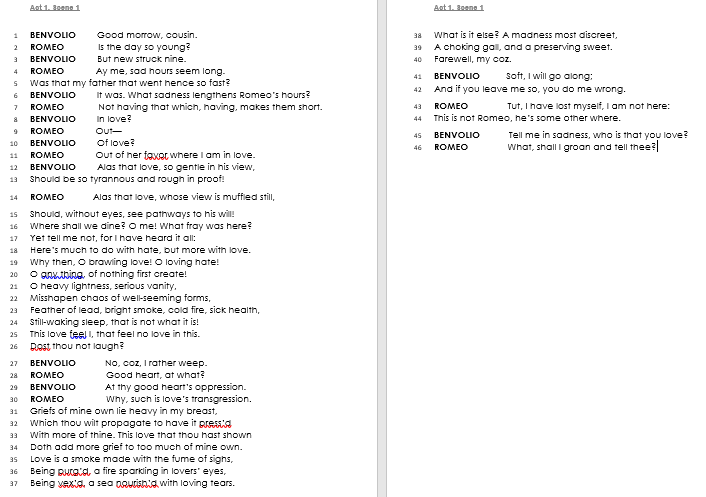 Answer the following in as much detail as you can: 

What is happening in the extract? 
What are the feelings here? 
Do you think that Romeo is truly in love with Rosalind? Make reference to the text in your answer.
Can you comment on how Shakespeare uses language to express the themes of conflict and love?
Do you feel sympathy for Romeo? Why or why not? 



What is Romeo’s tragic flaw/harmartia?
Mercutio and male attitudes
What can you remember about the fight scene?
Re-Cap: Act 3 Scene 1
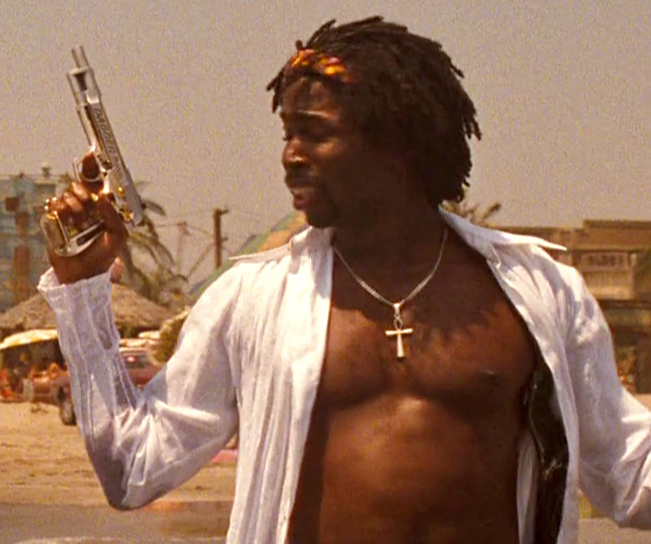 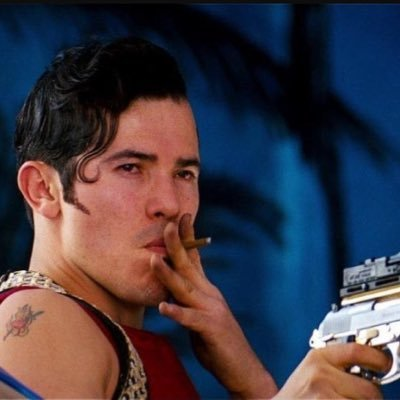 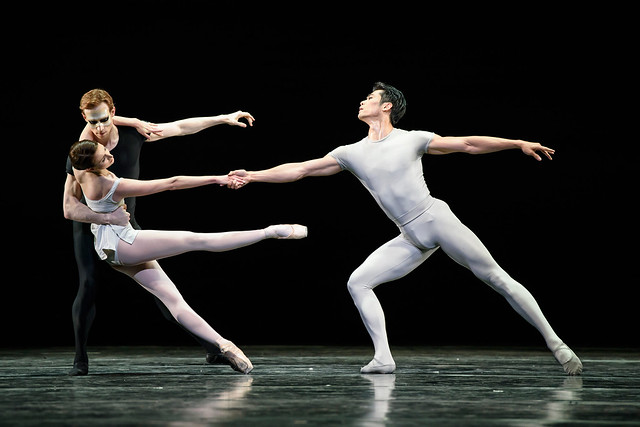 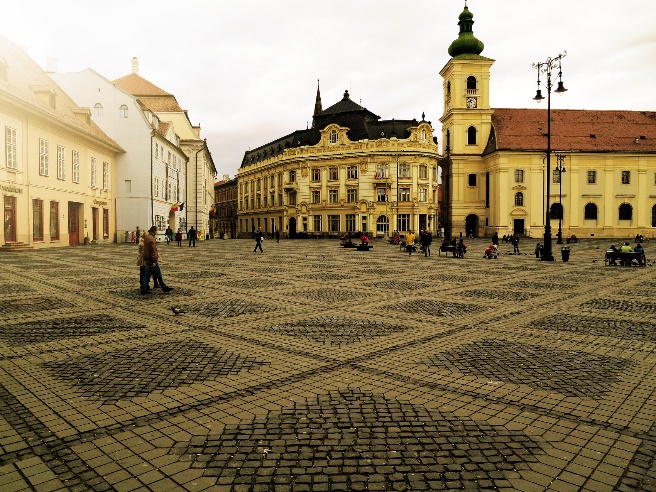 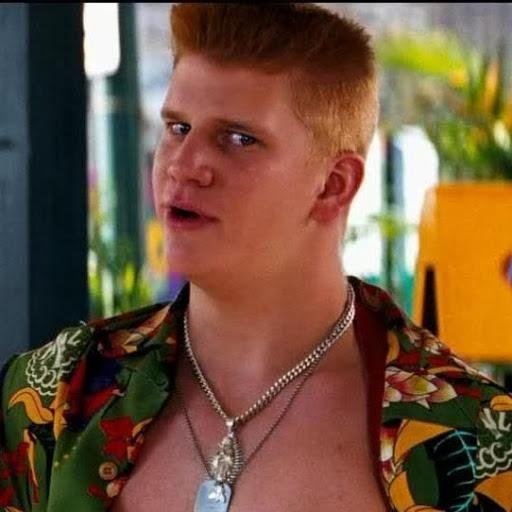 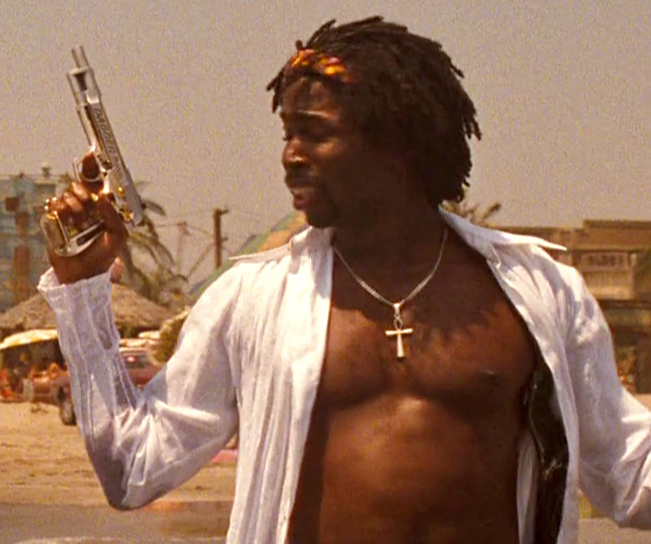 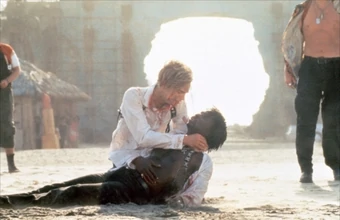 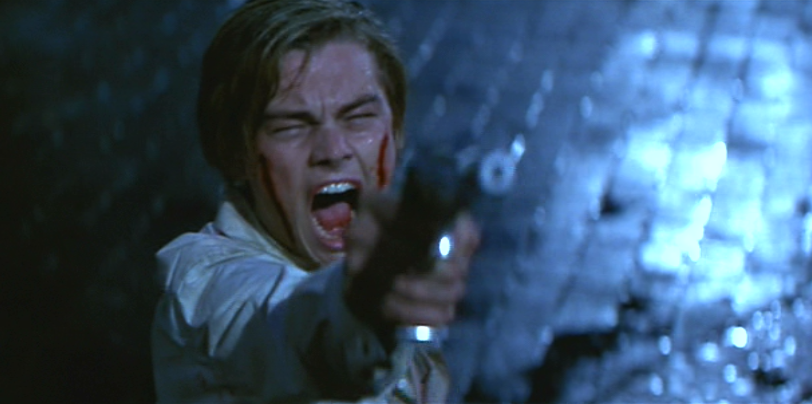 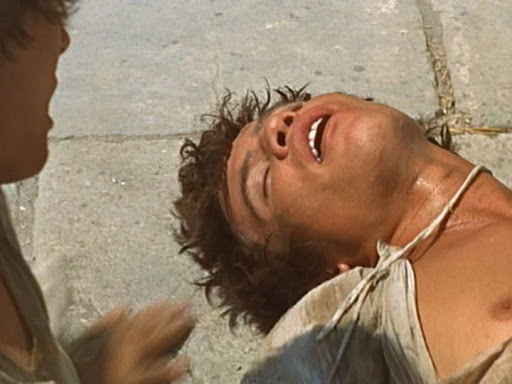 What can you remember about Mercutio?
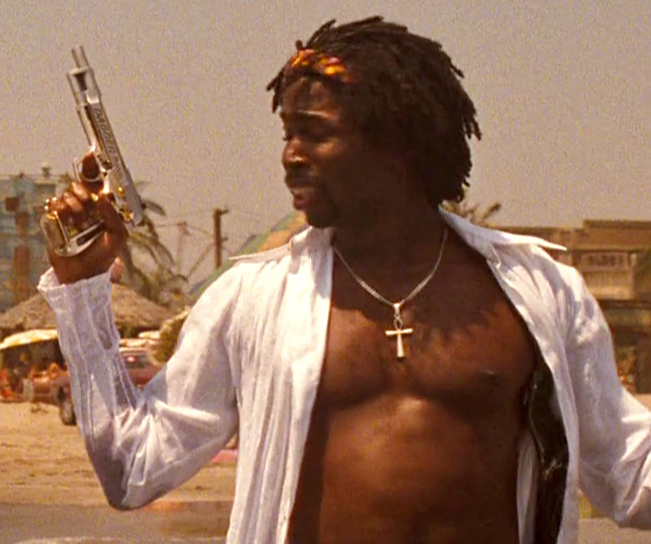 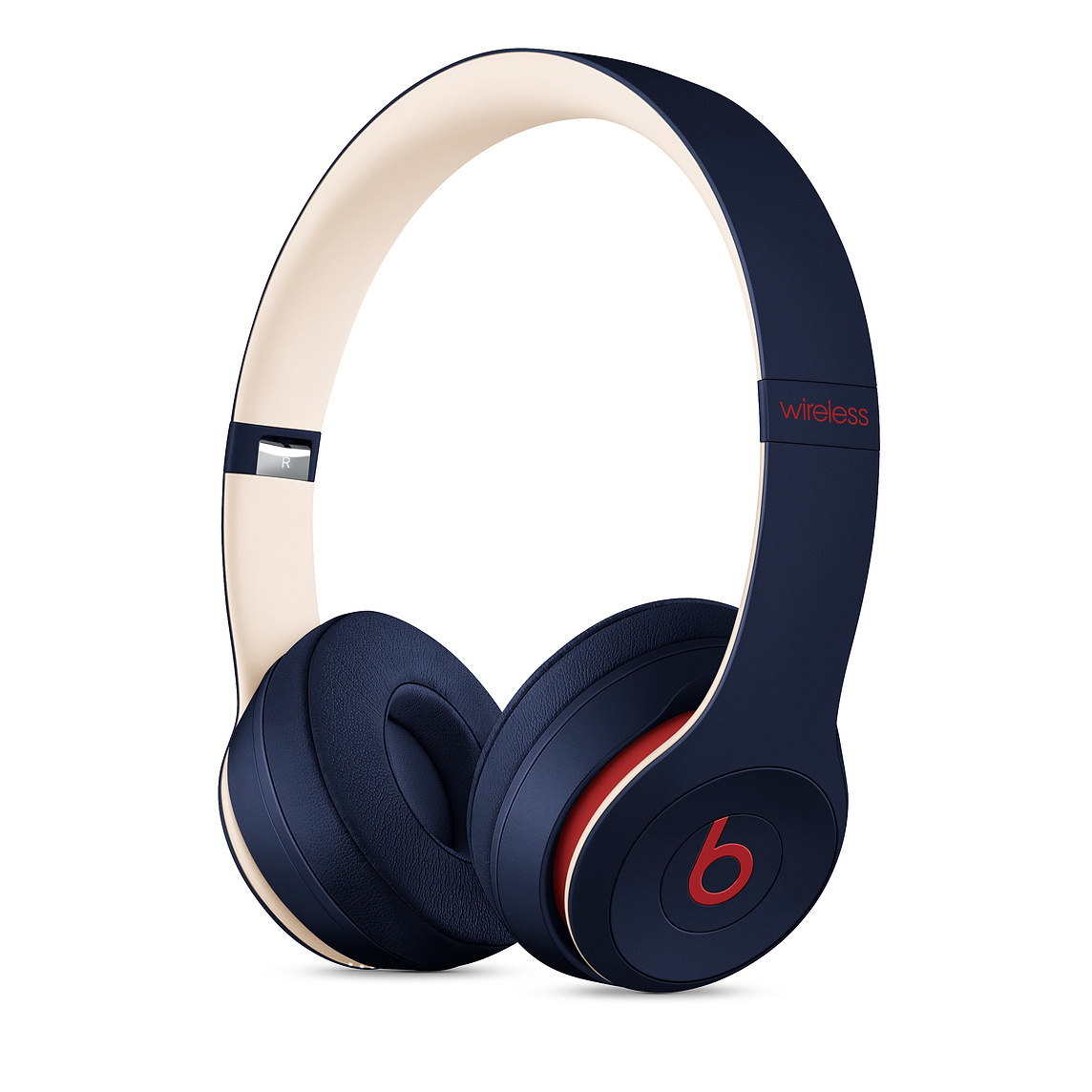 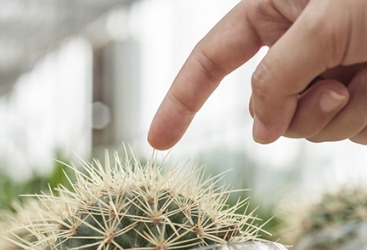 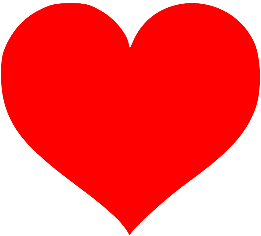 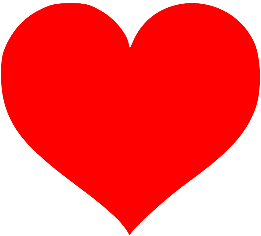 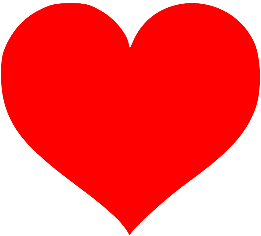 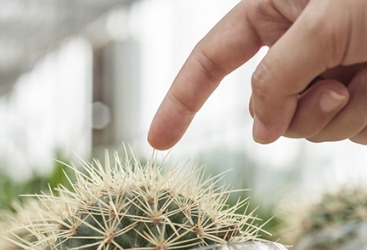 1.
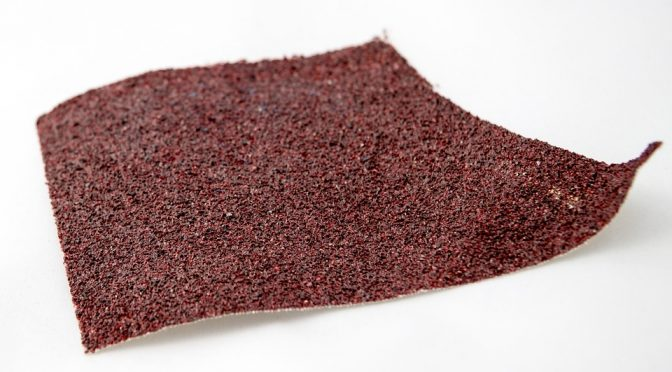 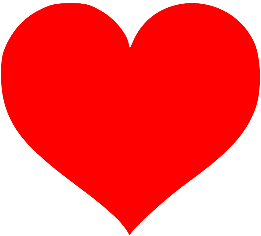 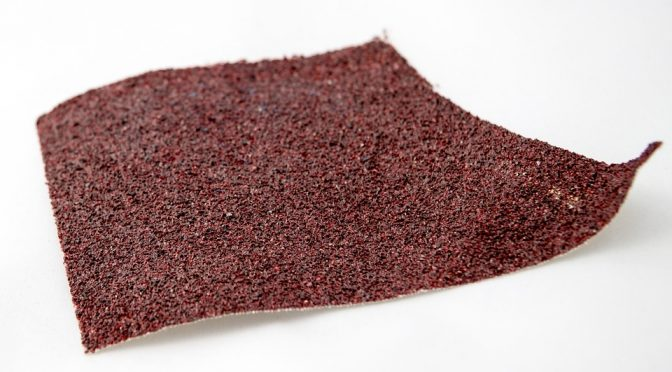 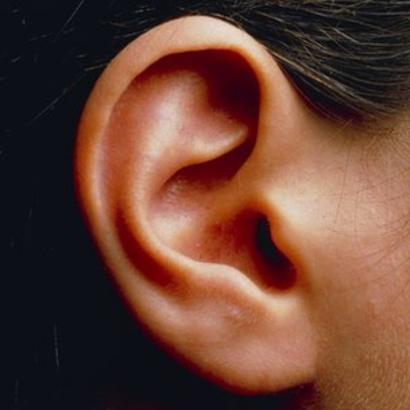 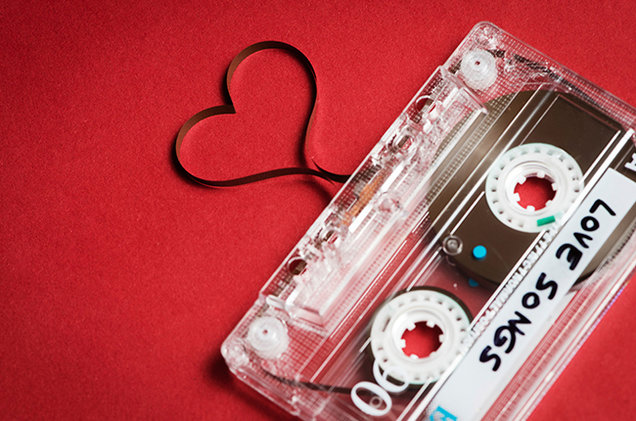 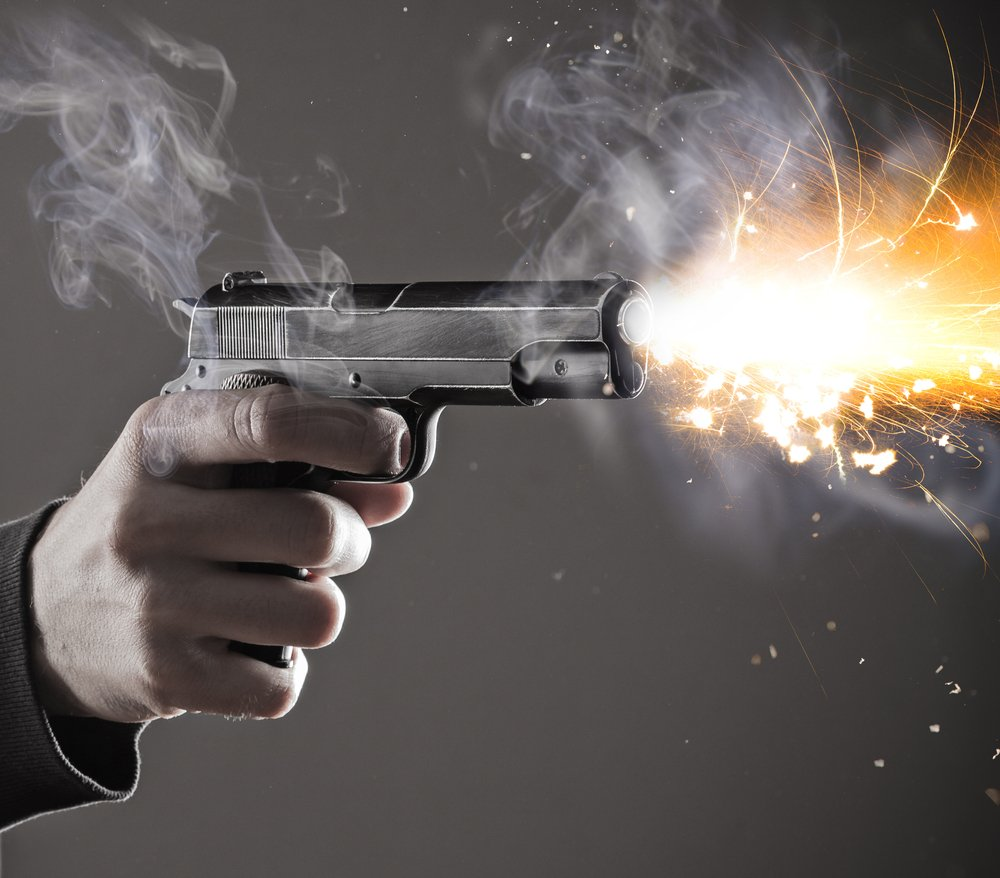 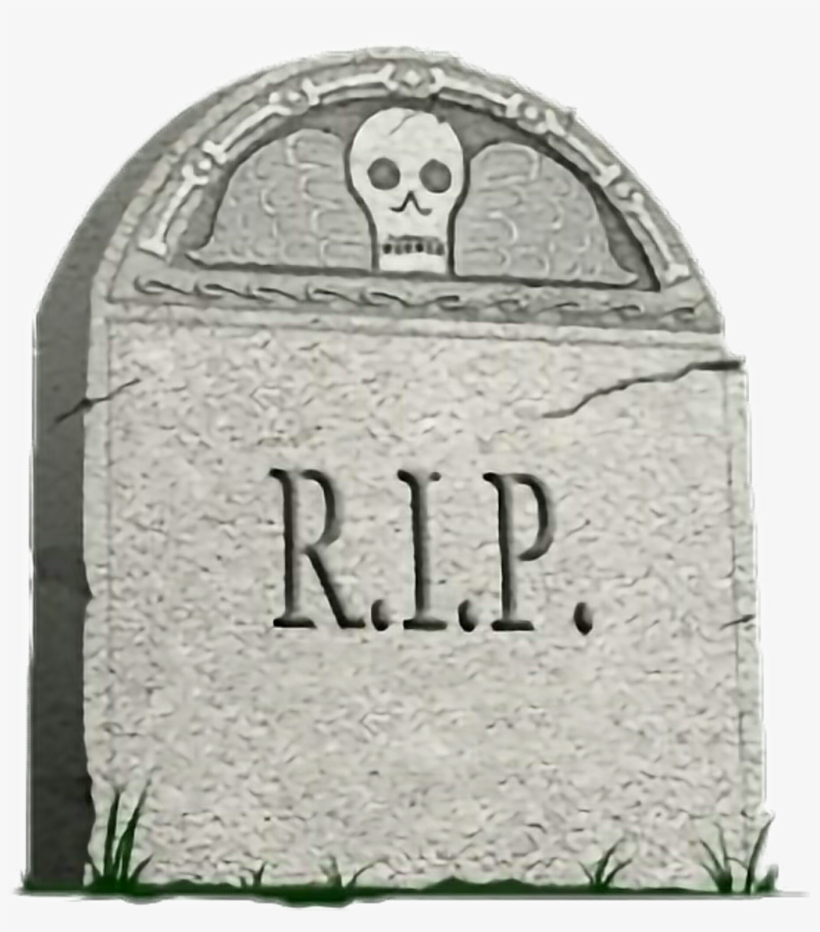 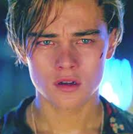 2.
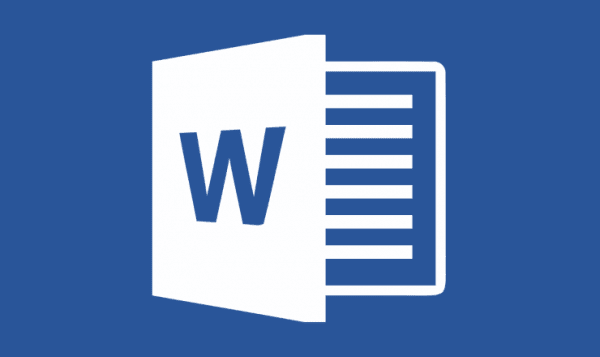 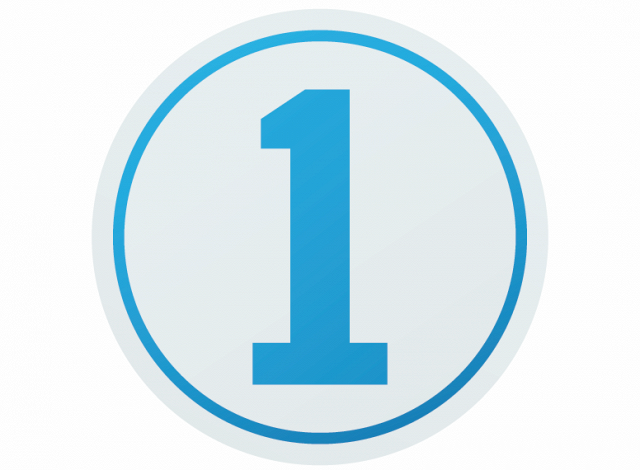 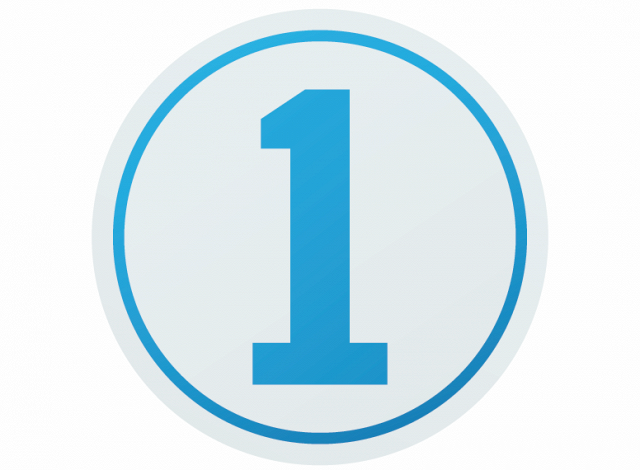 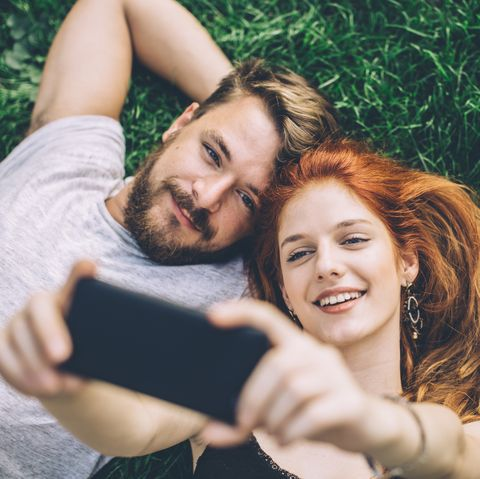 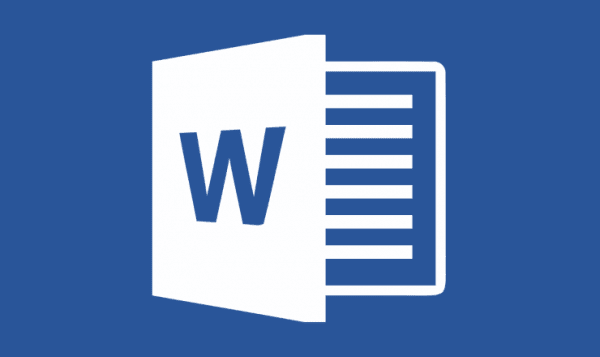 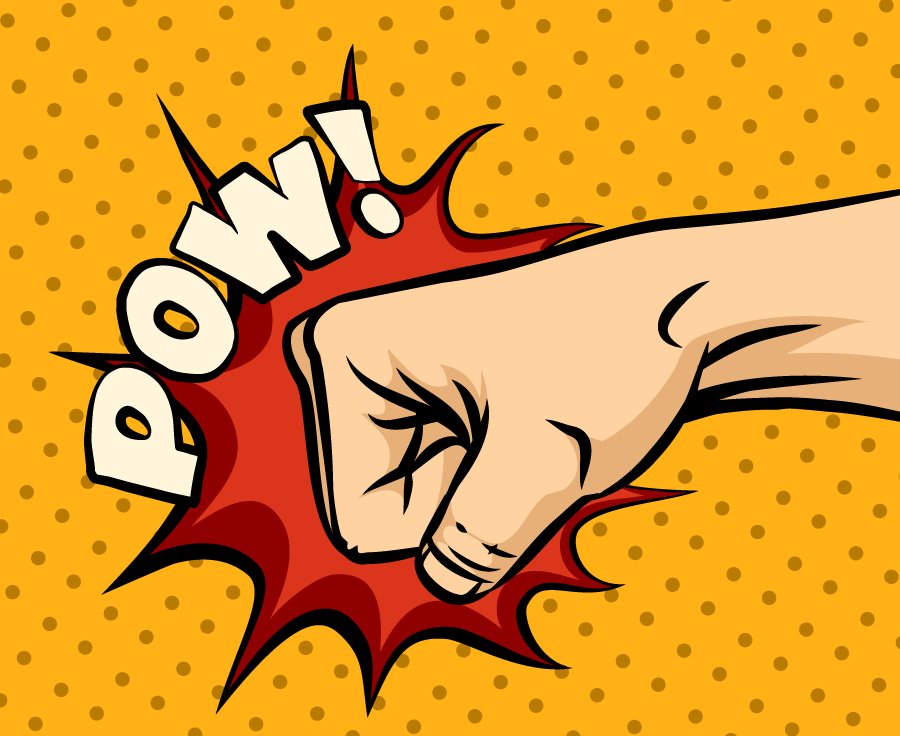 3.
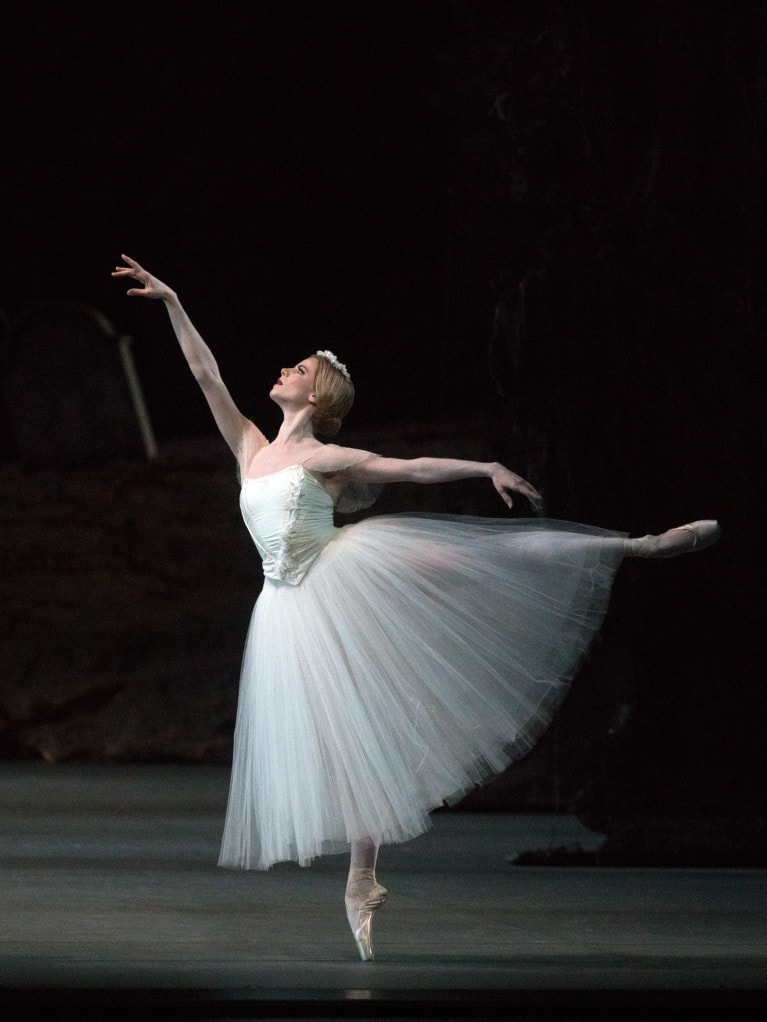 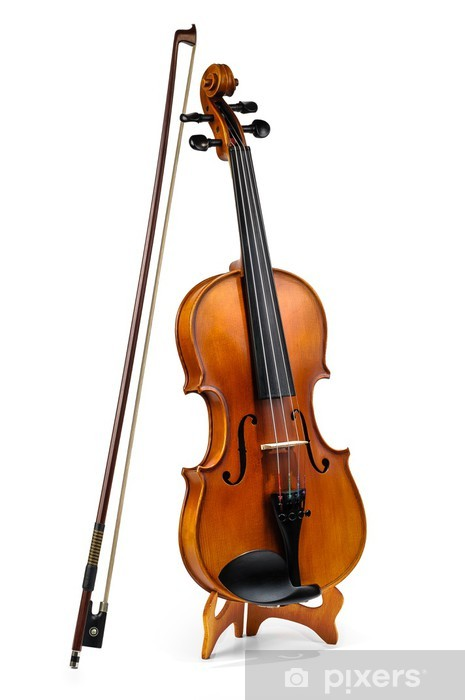 4.
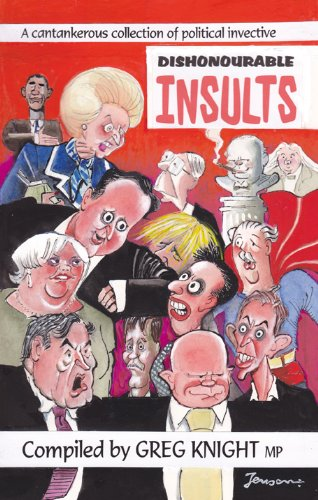 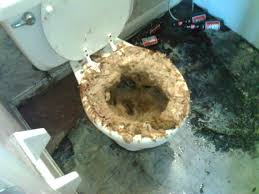 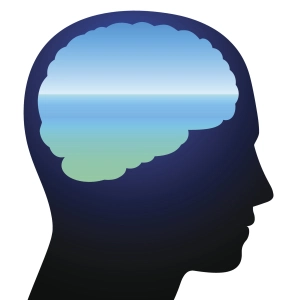 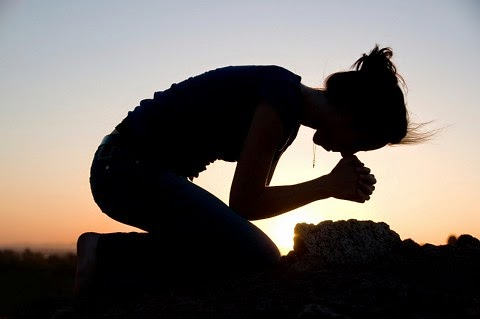 5.
1. ‘If love be rough with you, be rough with love;
Prick love for pricking, and you beat love down’ [1.4]
2. ‘Alas poor Romeo! he is already dead; … shot through the ear with a love-song’ [2.4]
3. ‘And but one word with one of us? couple it with
something; make it a word and a blow.’ [3.1]
4. ‘here's my fiddlestick; here's that shall
make you dance’ [3.1]
5. ‘O calm, dishonourable, vile submission! [3.1]
1. ‘If love be rough with you, be rough with love;
Prick love for pricking, and you beat love down’ [1.4]
Write down as much as you can remember on your white boards!
Mercutio offers direct, unromantic advice – he sees love as a battleground and mostly about sex.
The repetition of words emphasises the connections between love and violence: to Mercutio, they’re basically the same thing.
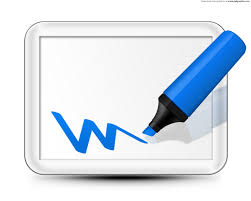 The statement establishes Mercutio near the start of the play as strong-willed, witty and pragmatic.
2. ‘Alas poor Romeo! he is already dead…shot through the ear with a love-song’ [2.4]
Write down as much as you can remember on your white boards!
Although Mercutio is joking, he establishes a link between love and death here which recurs throughout the play: to him falling in love is like dying.
Mercutio’s ironic tone and attitude to love has already been established – here he pushes it further with huge exaggeration.
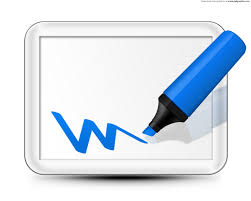 There is foreshadowing in this quotation in reference to Romeo being ‘already dead’. Mercutio subverts typical views on hearing love songs and suggests it only brings pain.
3. ‘And but one word with one of us? couple it with
something; make it a word and a blow.’
Write down as much as you can remember on your white boards!
repetition and inversion: once again, Mercutio repeats words he has already used in order to play with them and subvert their meaning
‘couple’ – again, Mercutio uses a word suggestive of sex but links it to violence: he is challenging Tybalt to fight him
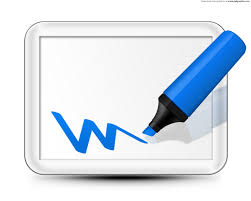 ‘a word and a blow’: Mercutio uses language in an aggressive, challenging way – he wants to provoke Tybalt and turn words into actions. To him, violence is just more playfulness.
4. ‘here's my fiddlestick; here's that shall make you dance’ [3.1]
Write down as much as you can remember on your white boards!
When Mercutio makes this threat/challenge, he seems in control of the situation – he will ‘make [Tybalt] dance’
‘fiddlestick’ – Mercutio offers to fight Tybalt, but does it as though he is offering to ‘dance’: the is playful suggestion tells us he does not take the threat of violence very seriously – he wants to seem brave and unthreatened
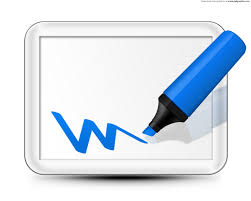 ‘fiddlestick’ literally refers to Mercutio’s sword, so it also suggests the male member and is a challenge to Tybalt’s masculinity.
5. ‘O calm, dishonourable, vile submission! [3.1]
Write down as much as you can remember on your white boards!
Challenge: 
Can you remember what use of the ‘o’ is called?
‘calm’ – Mercutio cannot believe Romeo’s reaction. He feels that it is unmanly, and opposite to how Romeo normally behaves
‘dishonourable’ – true men fight without caring about the consequences. Romeo has already lost some manliness by forever falling in love and now he has lost it all by declining the challenge of Tybalt.
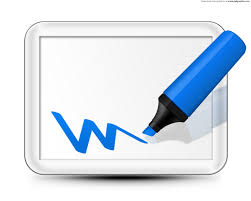 ‘submission’ – Romeo is giving up and Mercutio sees this as a defeat to their enemies. He is brave to the point of being reckless - but this will shortly result in his death.
Starting with this extract, how does Shakespeare present Mercutio and male attitudes to violence?
TYBALT Follow me close, for I will speak to them.
Gentlemen, good den: a word with one of you.
MERCUTIO And but one word with one of us? couple it with
something; make it a word and a blow.
TYBALT You shall find me apt enough to that, sir, an you
will give me occasion.
MERCUTIO Could you not take some occasion without giving?
TYBALT Mercutio, thou consort'st with Romeo,--
MERCUTIO Consort! what, dost thou make us minstrels? an
thou make minstrels of us, look to hear nothing but
discords: here's my fiddlestick; here's that shall
make you dance. 'Zounds, consort!
BENVOLIO We talk here in the public haunt of men:
Either withdraw unto some private place,
And reason coldly of your grievances,
Or else depart; here all eyes gaze on us.
MERCUTIO
Men's eyes were made to look, and let them gaze;
I will not budge for no man's pleasure, I.
In this scene, Mercutio and Benvolio have encountered Tybalt and some other Capulets in a public square. Mercutio challenges Tybalt.
TASK: highlight three quotations that you would use to answer this question
Starting with this extract, how does Shakespeare present Mercutio and male attitudes to violence?

Write about how Shakespeare presents Mercutio and his attitudes in this extract
Write about how Shakespeare presents Mercutio and his attitudes in the play as a whole
What points can you make about Mercutio that will help you answer the question?
Extract
Provocative and challenging – looking for a fight
Playful and witty, even in a serious, dangerous situation
Arrogant and self-obsessed, looking for attention
Whole play
Seeks excitement and thrills – not concerned about danger
Contemptuous of love  - thinks it’s just sex dressed up as something more
Sees male honour as based around violence and more important than being safe
Makes connections between love and violence – sees love as more of a danger to men
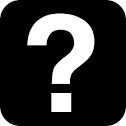 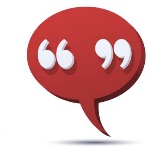 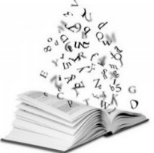 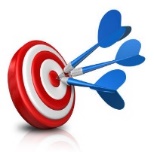 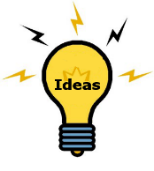 Starting with this extract, how does Shakespeare present Mercutio and male attitudes to violence?

Write about how Shakespeare presents Mercutio and his attitudes in this extract
Write about how Shakespeare presents Mercutio and his attitudes in the play as a whole
Writing a Thesis – an introduction where you set out your argument. 

Shakespeare presents Mercutio as a cynical, wilful and reckless character who is a contrast to Romeo. He shows his wit and attention-seeking throughout the, play right up and even including the moment of his death, and offers comments on love which show how differently he views it to either Romeo or Juliet. His death is a perhaps inevitable consequence of his attitude that being involved in violence is part of a male code of honour where backing down is a disgrace, however dangerous a situation it puts you in. It is love that Mercutio sees as the true danger to men’s honour and status.
Starting with this extract, how does Shakespeare present Mercutio and male attitudes to violence?
Write about how Shakespeare presents Mercutio and his attitudes in this extract
Write about how Shakespeare presents Mercutio and his attitudes in the play as a whole
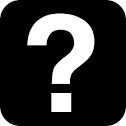 Shakespeare presents Mercutio as....
In the play when…
Mercutio says that…
Shakespeare makes Mercutio…
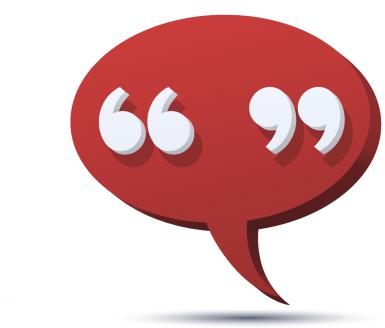 Shakespeare’s use of…
The way that Mercutio …

This creates the effect of…
This suggests that…		It could also show…
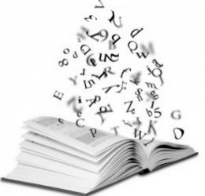 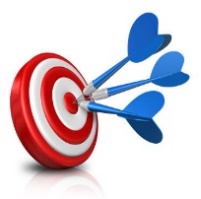 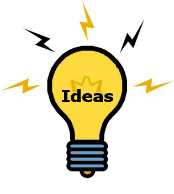 Shakespeare wants Mercutio to be seen as…
Shakespeare wants his audience to think that…
Re-Cap: True or False
1. Mercutio thinks romantic love is a great thing.
2. Shakespeare presents Mercutio as a character who is playful in his words and actions.
3. Mercutio is keen to stand up for Romeo’s reputation.
4. Mercutio sees love very differently to most of the other characters in the play.
5. Mercutio is the most spontaneous Montague.
LI: To be able to identify and comment on the writer’s choices in the play
L3+ – Make basic references, some quotations
L5+ – Make clear references, range of quotations 

L7+ - Make developed references and show knowledge of pertinent quotations
CHARACTERISATION
THEME
PLOT
SETTING
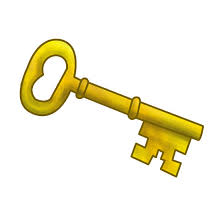 Do it now:
What do you know about answering exam style questions?
Challenge: What does each AO cover in Literature (AO1, 2, 3)?
What do you know about life in Shakespeare’s time?
Prompts:

Religion/ beliefs?

Social order?
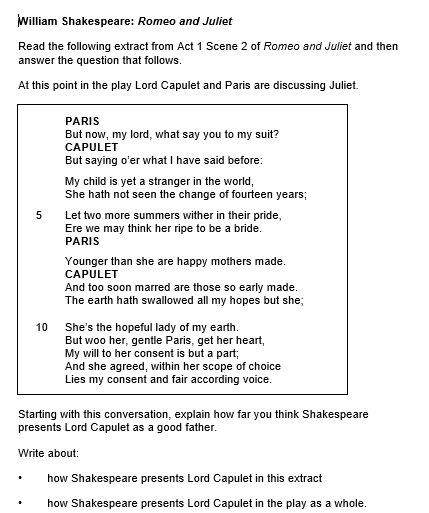 With your teacher, go through the Exampro information about how to answer an exam style question. 

What are the examiners looking for?
What makes a good answer?
Extension: How does the later presentation of Lord Capulet show conflict?
Look at 3:5
Conflict in R&J
Romeo and Juliet  
Read this extract from Act 1 Scene 1 of Romeo and Juliet and then answer the question that follows. 
At this point in the play the Capulets and Montagues have begun fighting in the streets
Starting with this extract, explore how Shakespeare presents conflict. 
Write about: 
• how Shakespeare presents conflict in this extract 
• how Shakespeare presents conflict in the play as a whole. 
[30 marks]
AO4 [4 marks]